Tatra National Park
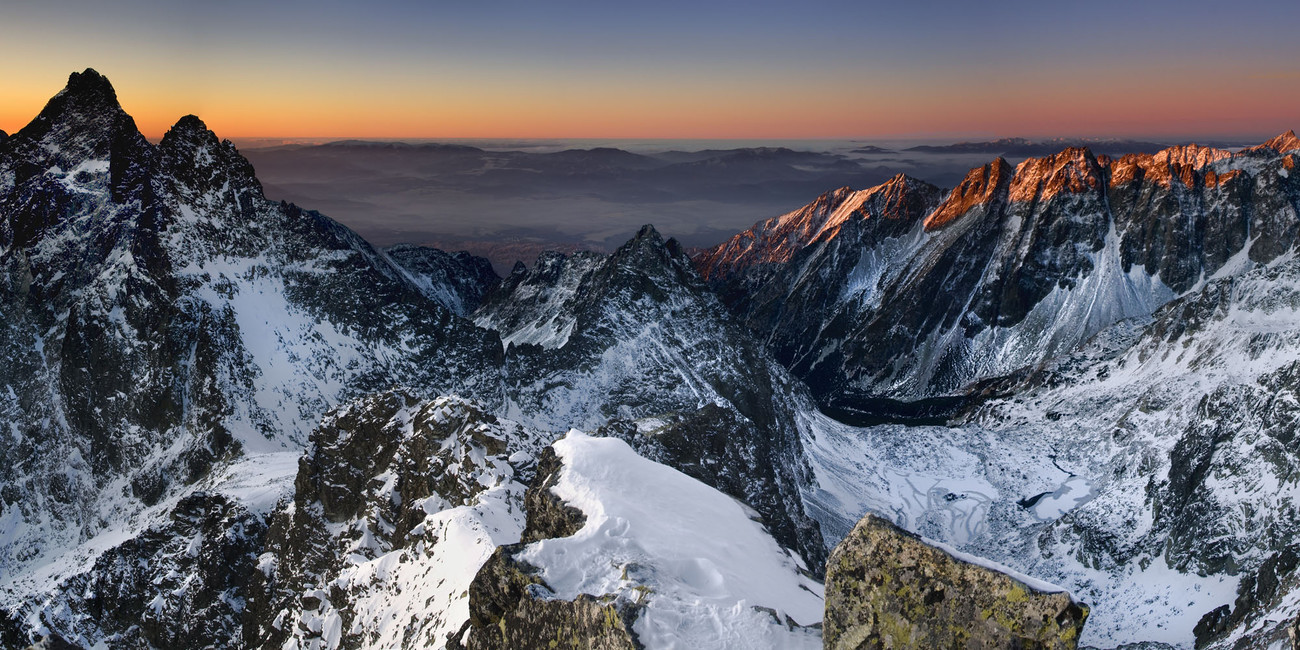 Lenka Toporová & Matej Pošefko
2.D
Presentation Title
Presentation SubtitleYour company information
General information
in North Central Slovakia in Tatra Mountains
east part – Prešov region
protected area of flora and fauna
1949
Unesco Biosphere Reserve (1993)
738 km2
Eastern Tatras – High Tatras, Belianske Tatras
600 km of hiking trails
16 marked bike trails
High Tatras
created 60 millions years ago
glacier activity 2 mil. years ago
26 peaks higher than 2500 meters
Gerlachovský štít – 2 655 m
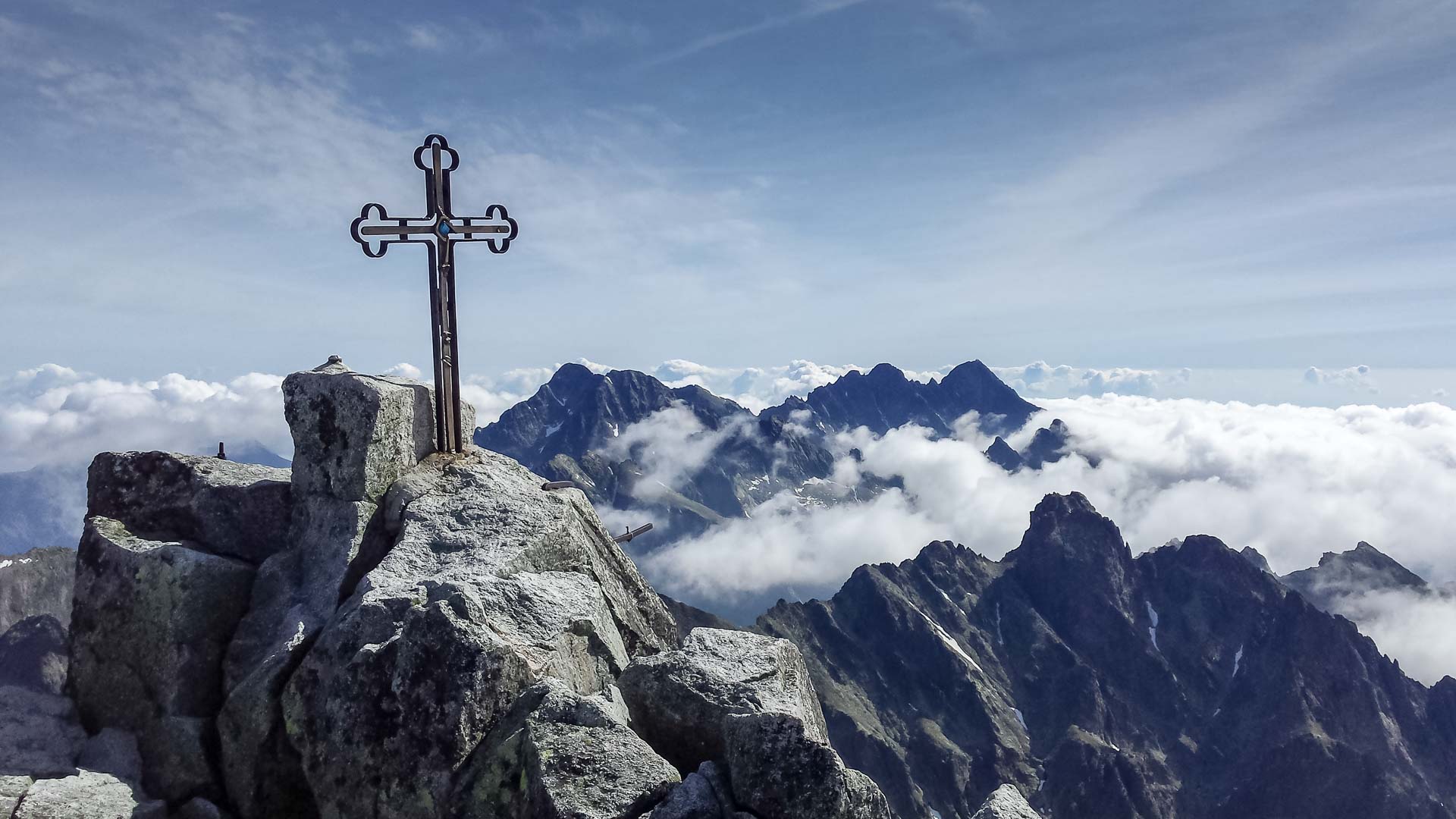 Peaks
Lomnický štít – 2 634 m
Ľadový štít – 2 627 m
Pyšný štít  – 2 623 m
Zadný Gerlachovský štít – 2 616 m
Lavínový štít – 2 606 m
Malý Ľadový štít – 2 602 m
Kotlový štít – 2 601 m
Kežmarský štít – 2 556 m
Vysoká  – 2 547 m
Rysy  – 2 503 m
Kriváň -2494 m
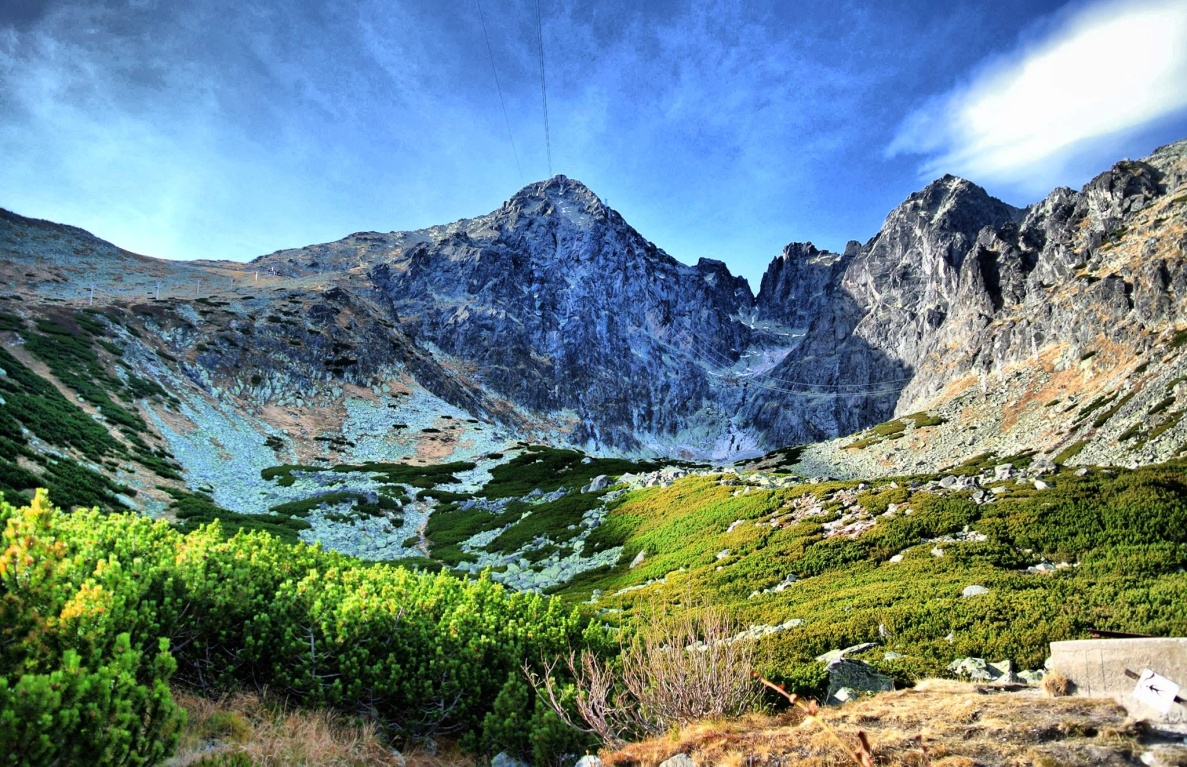 Valleys
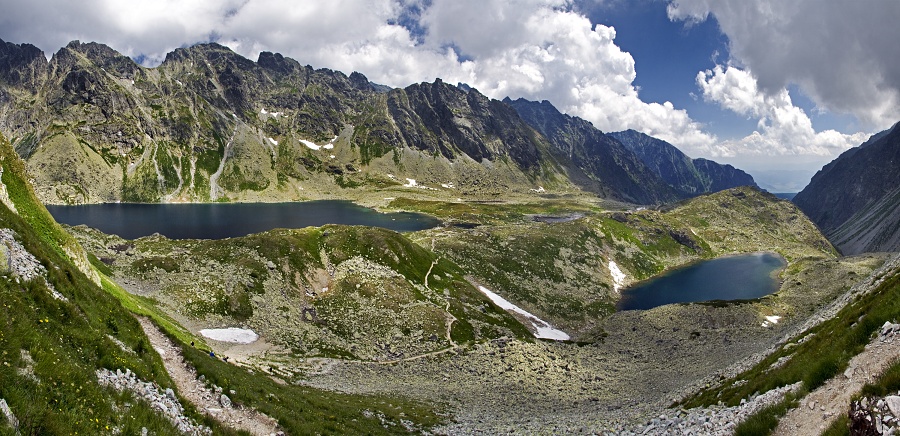 Skalnatá 
Batizovská 
Bielovodská
Furkotská 
Javorová
Kôprová  
Malá Studená 
Mengusovská  
Mlynická 
Velická 
Veľká Studená
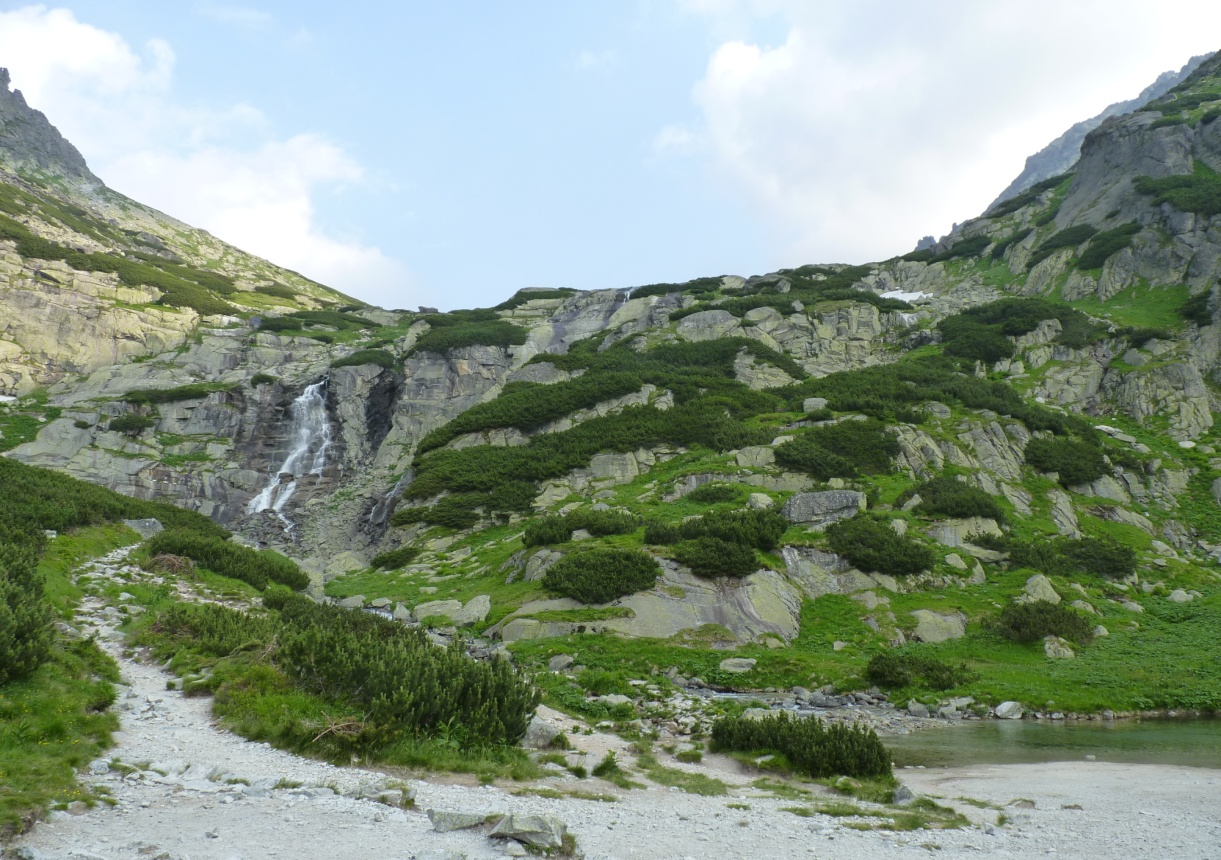 Tarns
more than 80
Veľké Hincovo pleso (20 ha, 53 m)
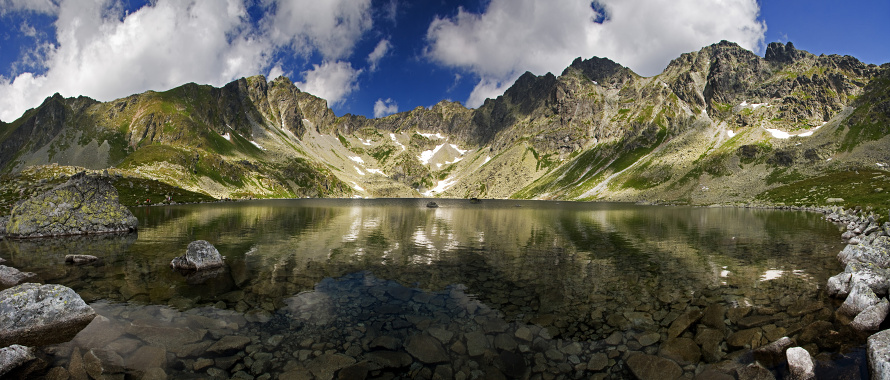 Tarns
Popradské pleso
Symbolic cemetery
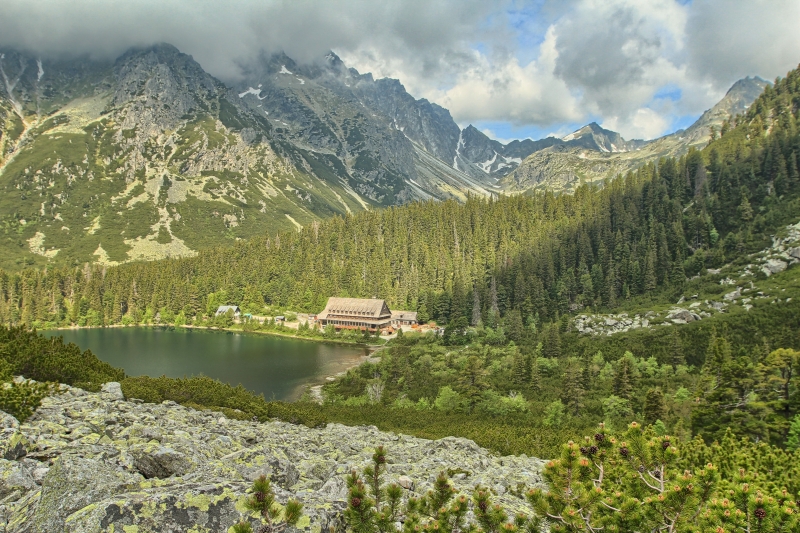 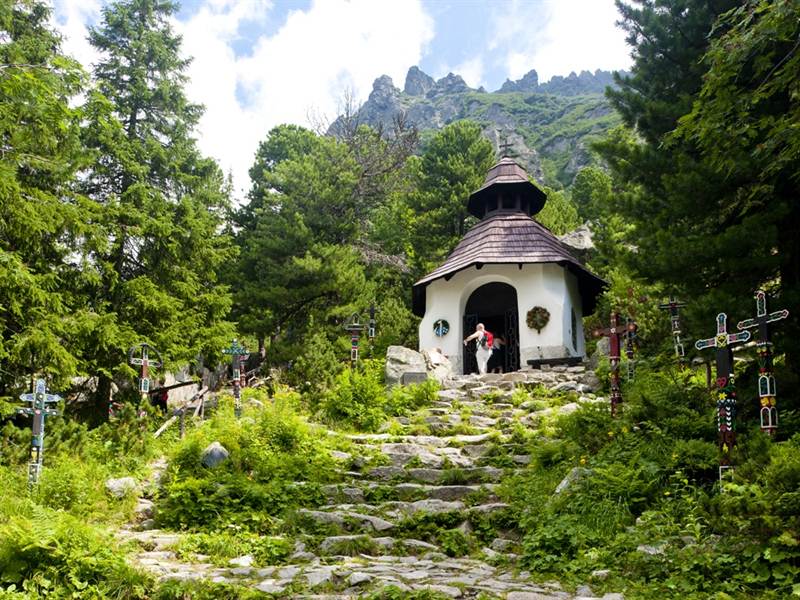 Tarns
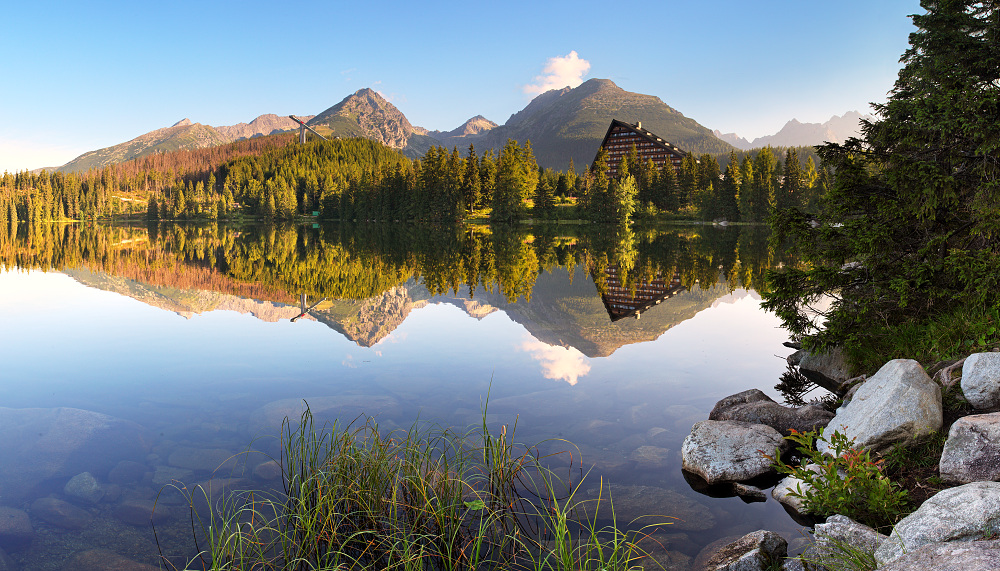 Štrbské pleso
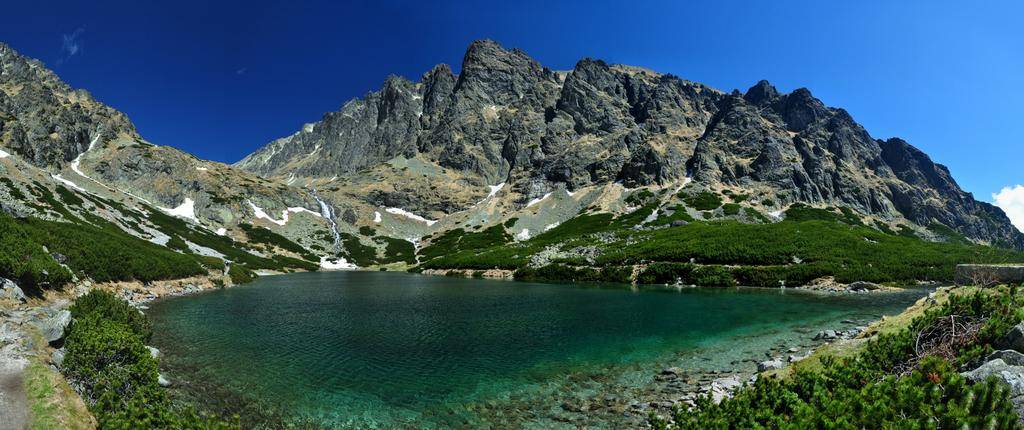 Velické pleso
Waterfalls
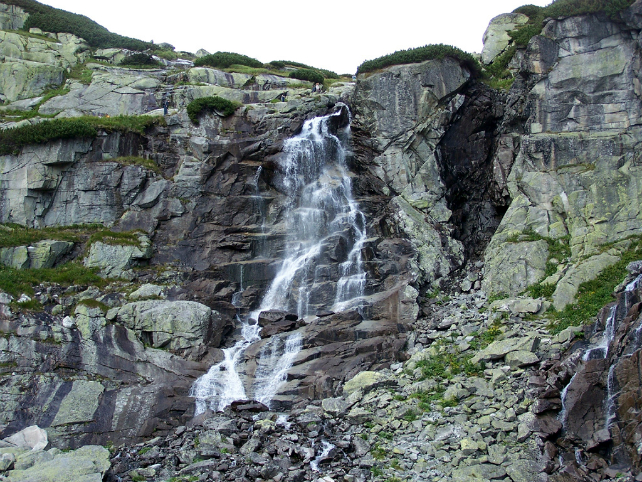 Kmeťov vodopád – Nefcerka valley – 80 m
Waterfalls of Studený potok
Waterfall Skok
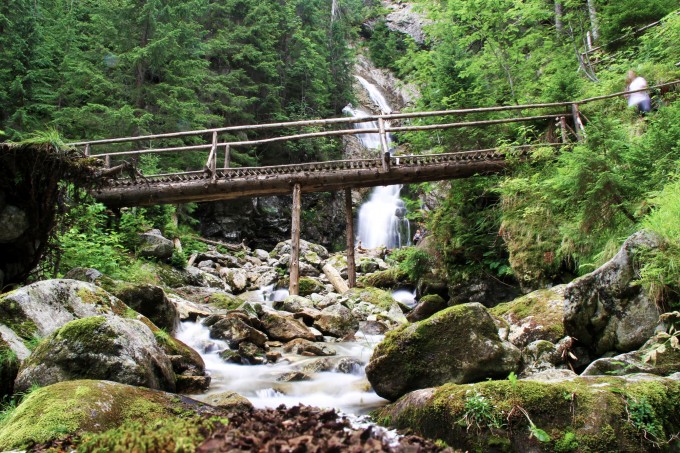 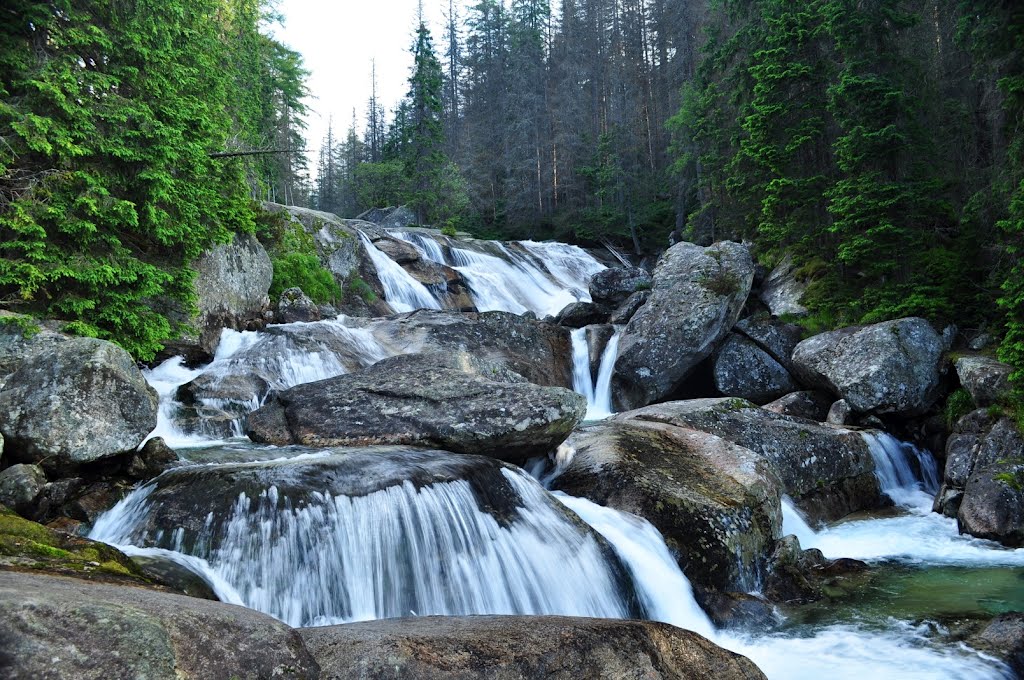 Transport
Tatra electrical railways
Poprad-Tatry – Starý Smokovec – Štrbské Pleso
Starý Smokovec – Tatranská Lomnica
Cog railway
Štrbské pleso – Štrba
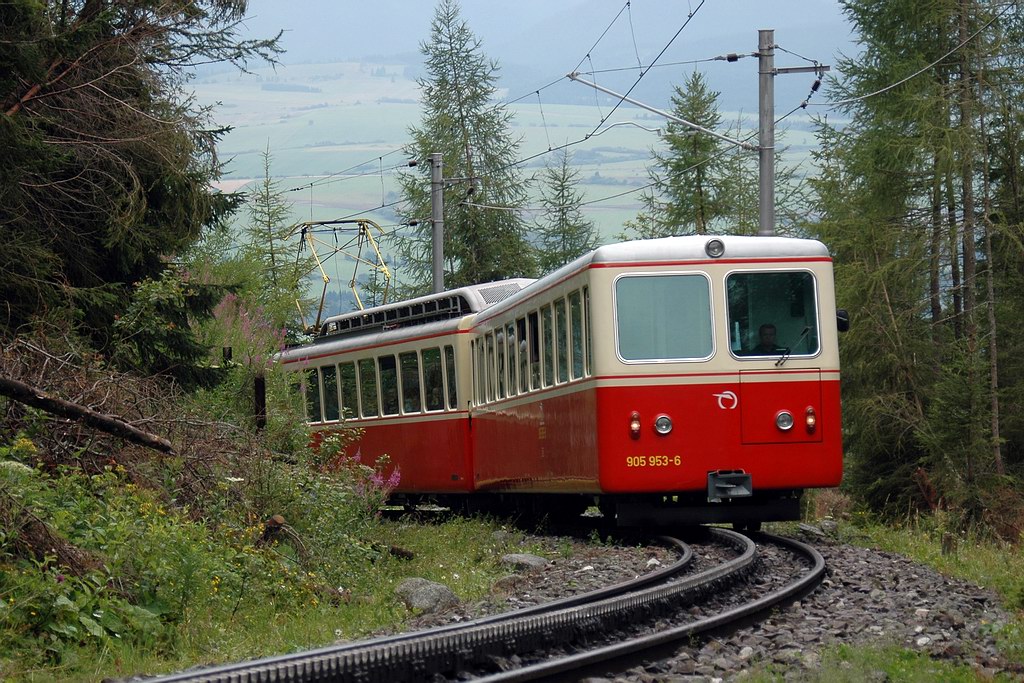 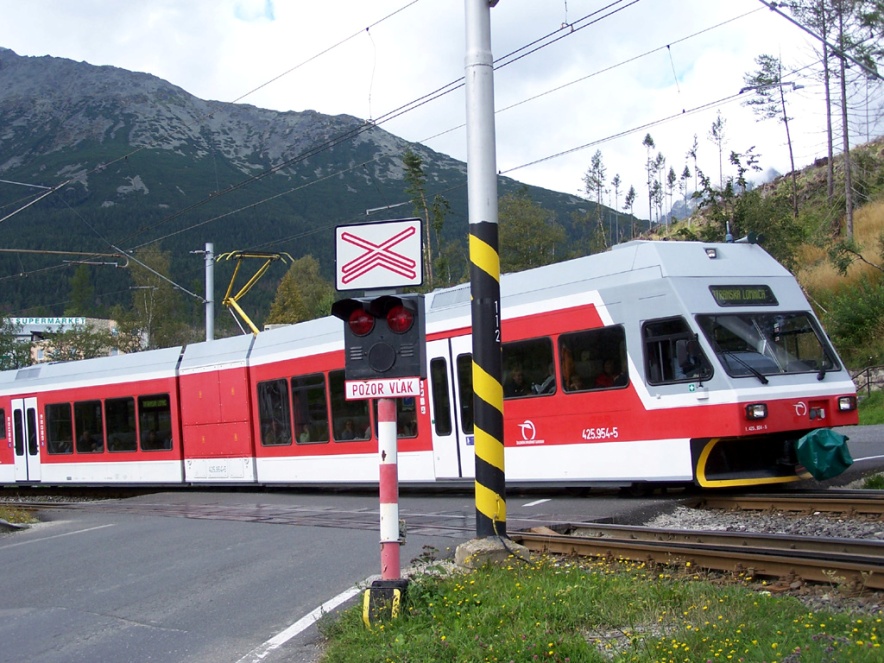 Climate
mountainous, alpine
snow – 180-250 days of the year 
up to 300 days per year – windy weather
average temperature 5 °C; 15 °C in July
autumn
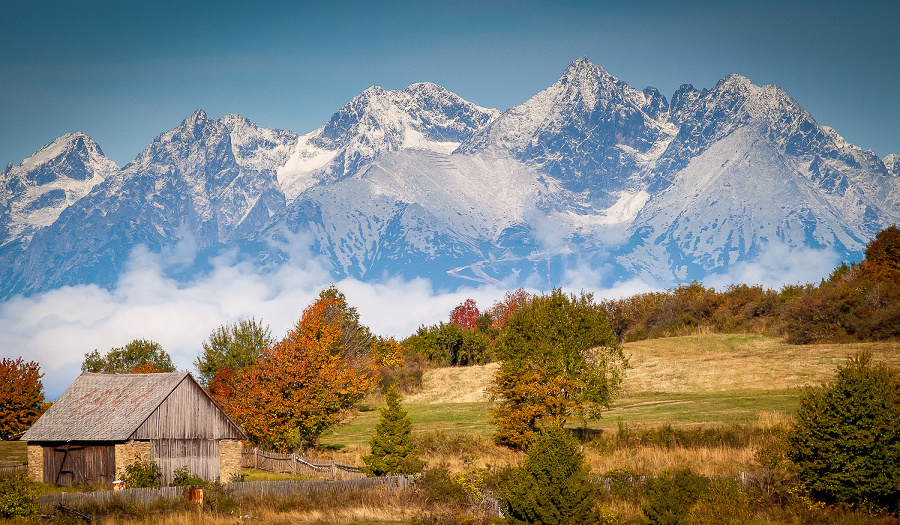 Belianske Tatras
14 km long ridge
not influenced by glacier activity
limestone, dolomite walls
Havran Peak – 2 151 m
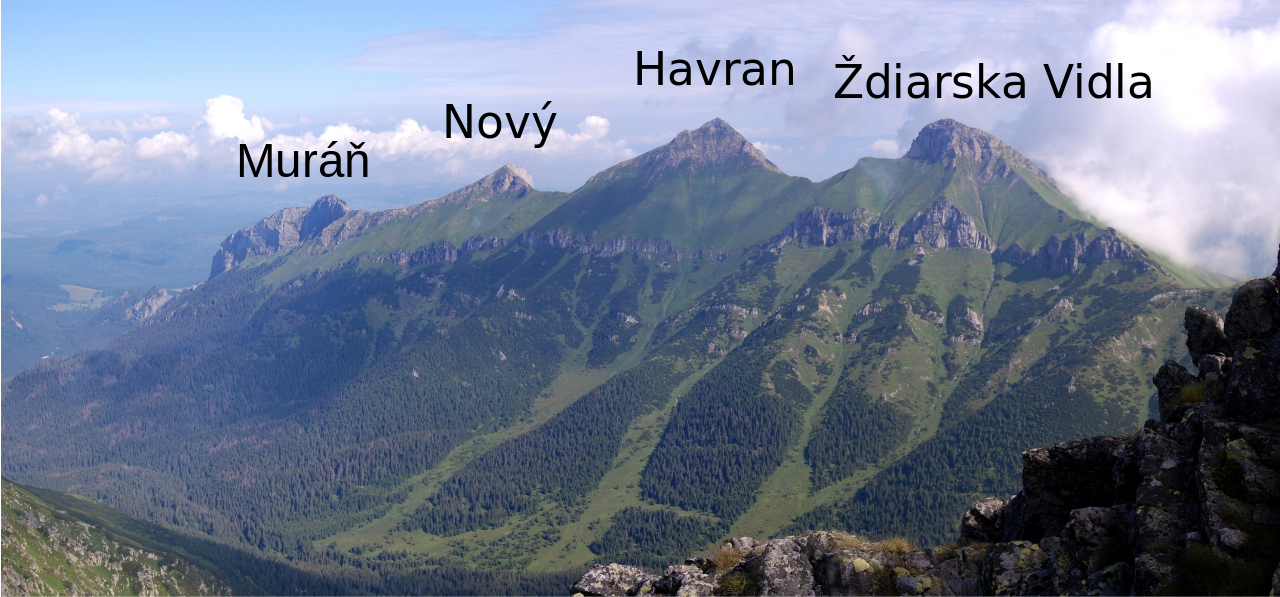 Belianske Tatras
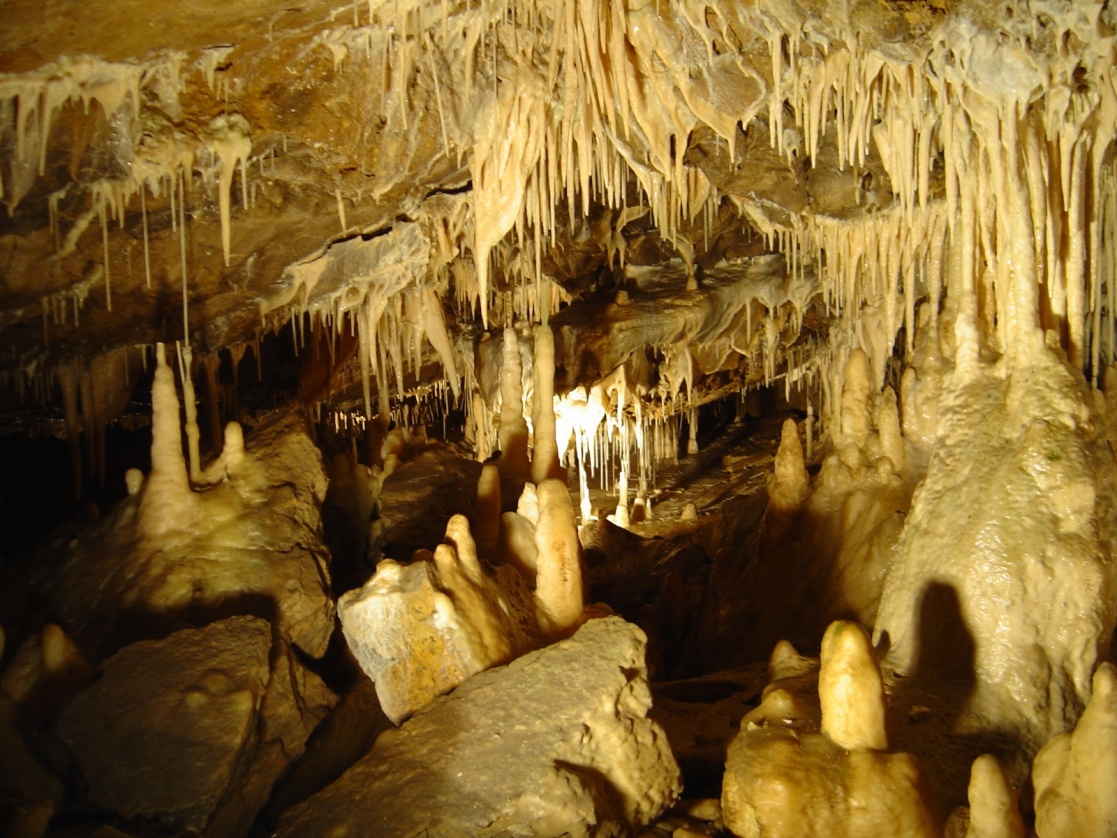 carst area
Belianska cave
chalet Plesnivec
first visitors – 14th century
mining – 17th century
most of the area – closed for public (1978)
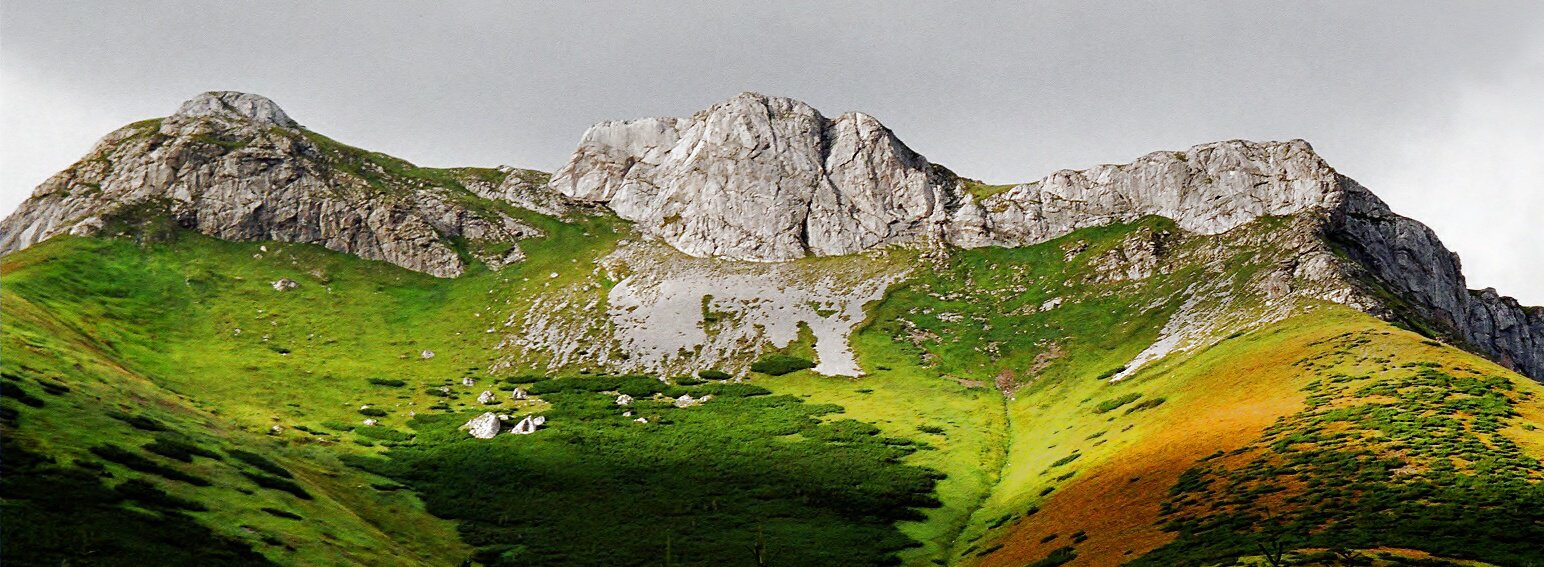 Fauna of TANAP
High Tatras
fox, marten, wild cat, polecat, badger
bears, lynxes, wolf
alpine marmots, golden eagle
Belianske Tatras
Tatra chamois – largest population
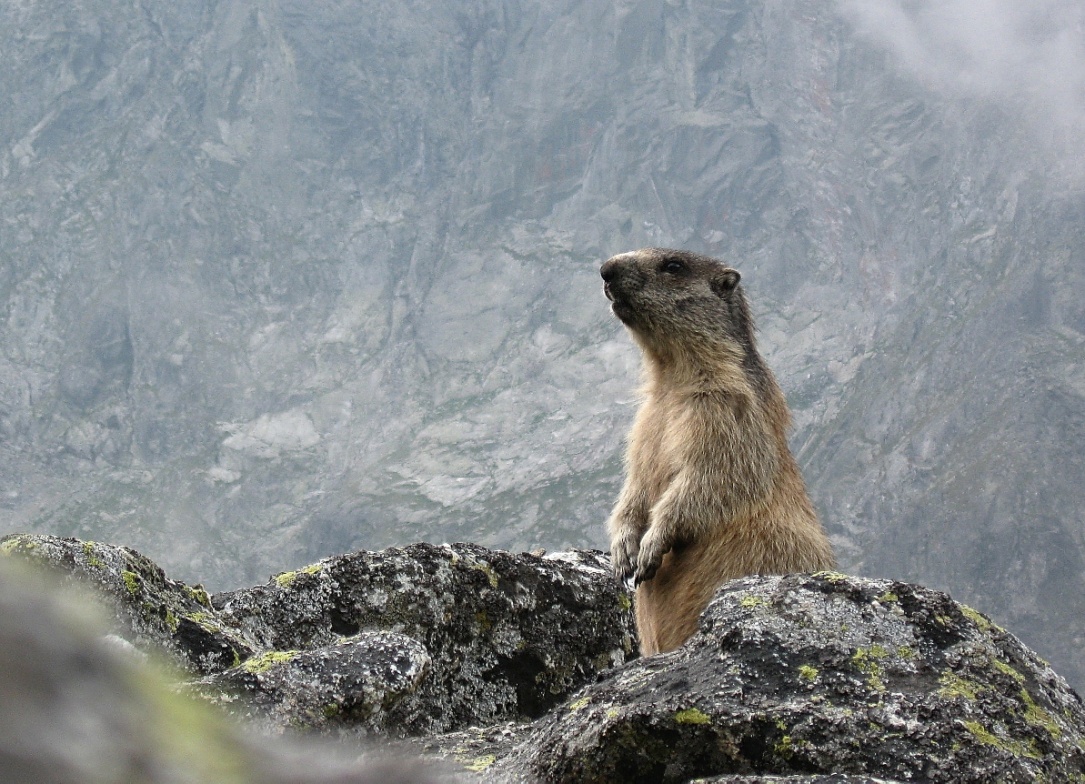 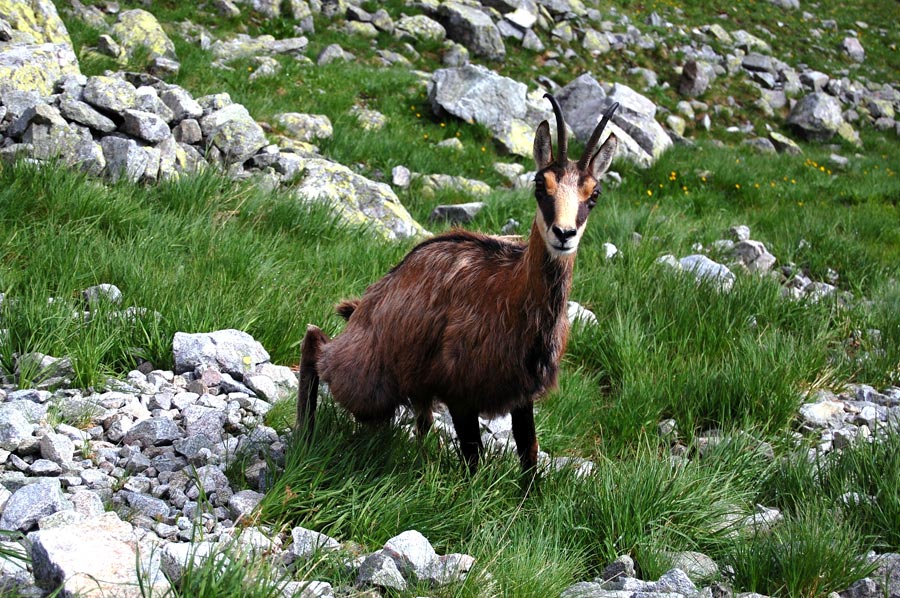 Flora of TANAP
Vegetal grades in High Tatras:
The mountain grade  (800 - 1550 m)  - firs, saffrons, may-flowers, lilies
The subalpine grade (1550 - 1800 m) – dwarf pine, limba-firs, birches, muntain ashes and willows
The alpine grade (1800 - 2300 m) - lichens
 The subnival grade (2300 m and more) – lichens, vascular plants - plesnivec alpínsky, poniklec, horec bodkovaný, horec Clusiov, zvonček alpínsky
endemic Tatra scurvy-grass 
Belianske Tatras:
Edelweiss (plesnivec alpínsky)
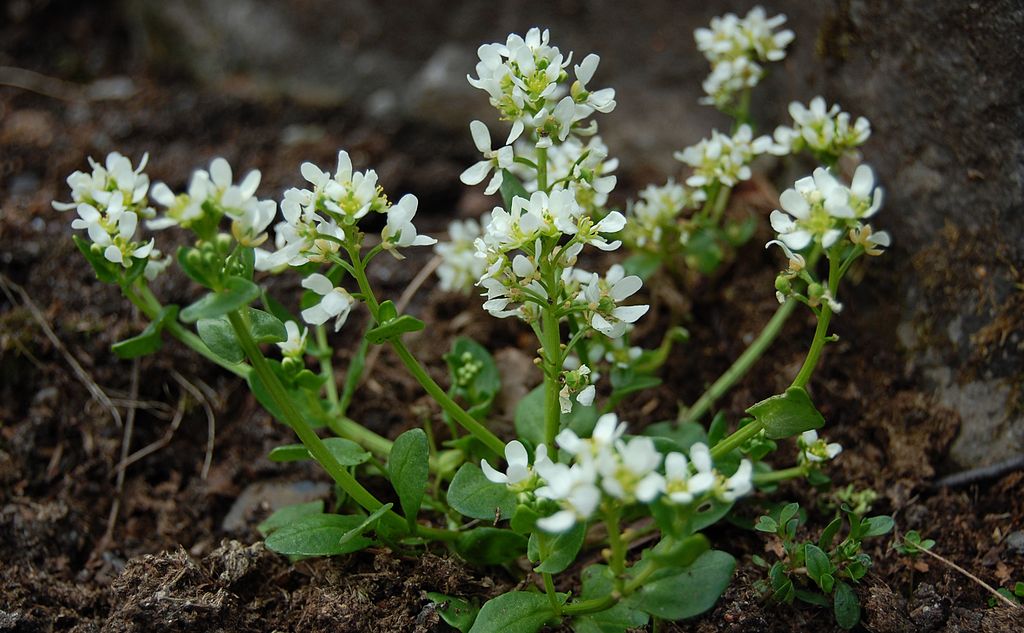 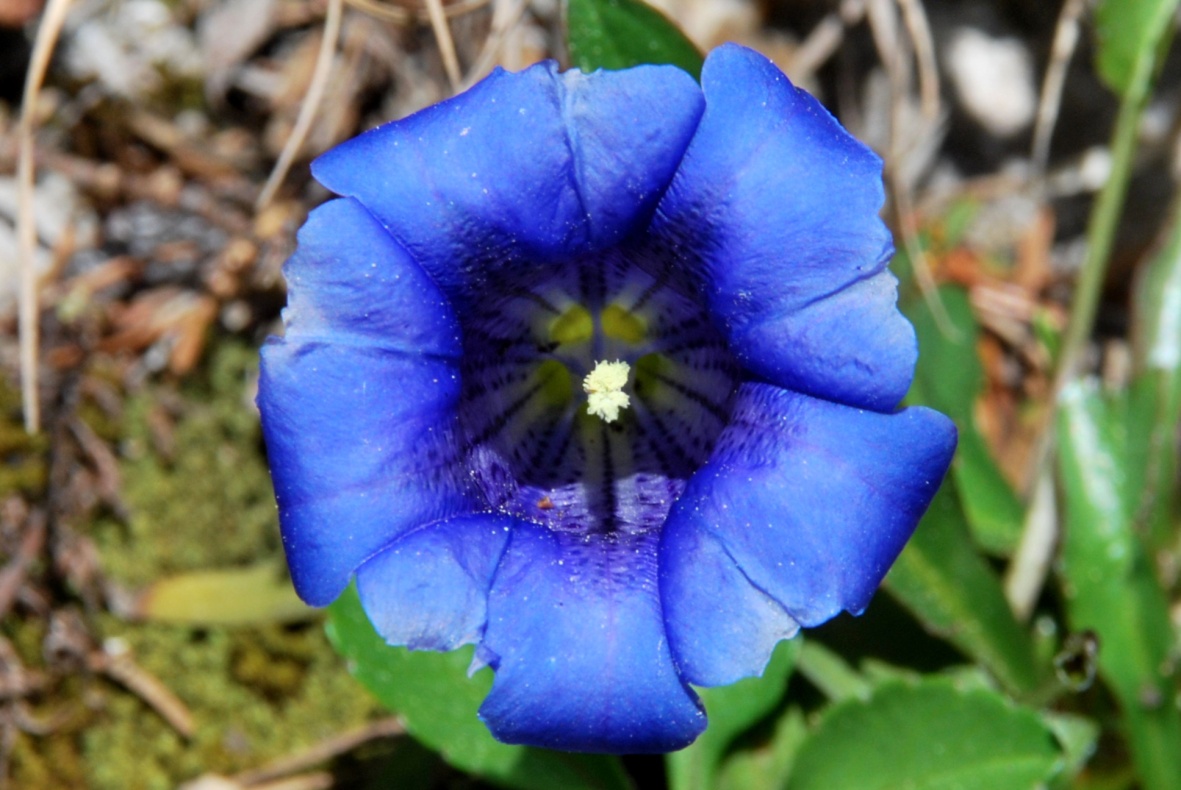 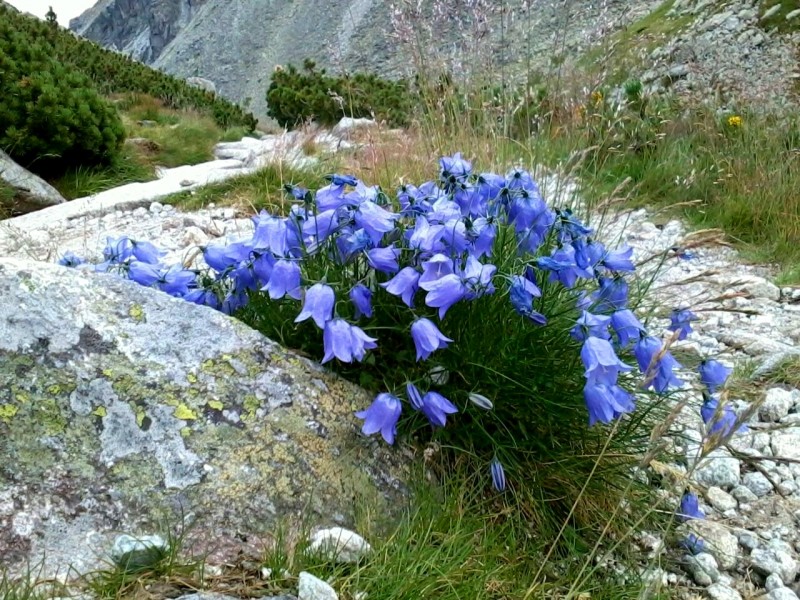 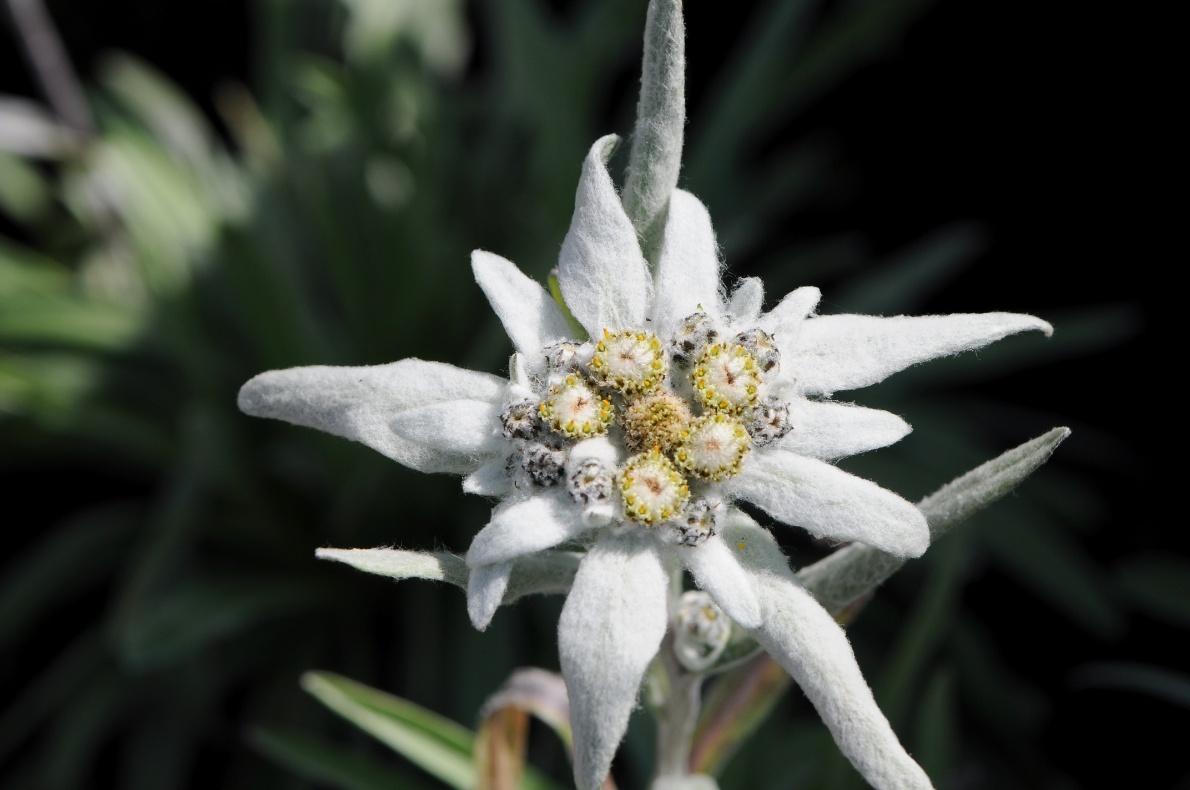 Thank you 
for your attention!
Sources
http://slovakia.travel/en/national-park-of-high-tatras
http://www.slovak-republic.org/high-tatras/
http://blog.timeforslovakia.com/5-breathtaking-mountain-lakes-in-high-tatras-slovakia/
http://www.tatry.sk/en/tips-for-trips/natural-beauty/tatra-valleys/
http://www.beliansketatry.com/
https://www.sorger.sk/flora-tatier
https://www.sorger.sk/fauna-tatier